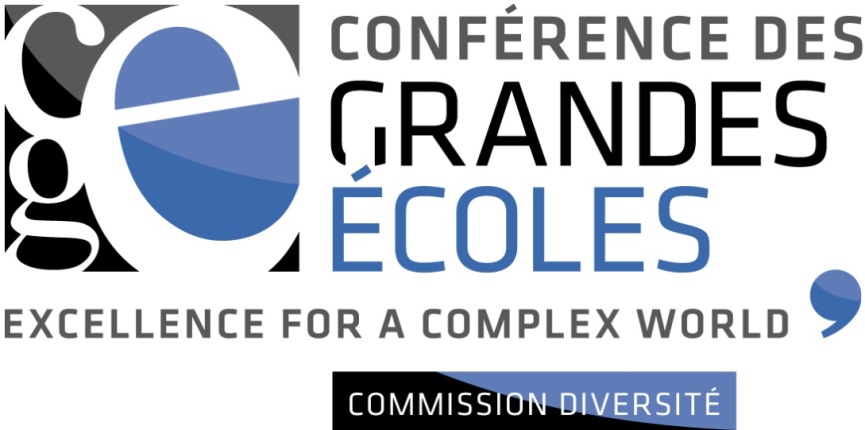 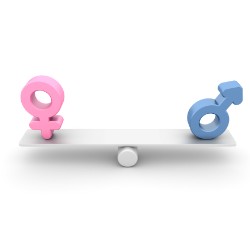 BAROMETRE EGALITE FEMMES-HOMMES 2014
Mars 2015
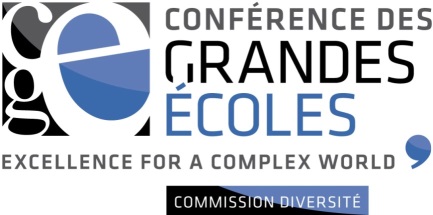 Identification des établissements

41 réponses

76% Ecoles d’ingénieurs / 24% Ecoles de management

93 % ont signé le formulaire d'adhésion à la Charte Egalité Femmes-Hommes
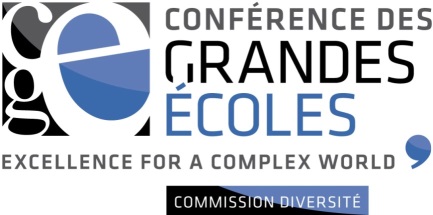 Profil des étudiants
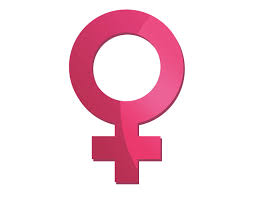 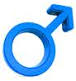 24%    Ecoles d’ingénieur
Salaire Moyen (Hors prime) : 40.5 ke


50%   Ecoles de Management
Salaire Moyen (Hors prime) : 34  ke
76%    Ecoles d’ingénieur
Salaire Moyen  (hors prime): 41 ke
+1,3 %
50%   Ecoles de Management
Salaire moyen (hors prime) : 36.5 ke
+7,5%
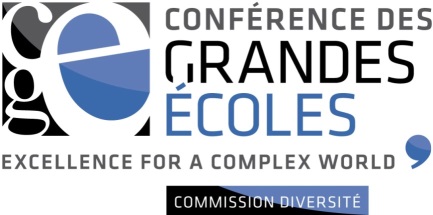 Profil des personnels
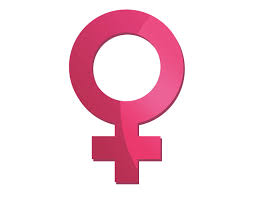 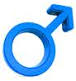 56%
44 ans
44 %
43 ans
Recrutement dans l’année : 4 femmes pour 6 hommes
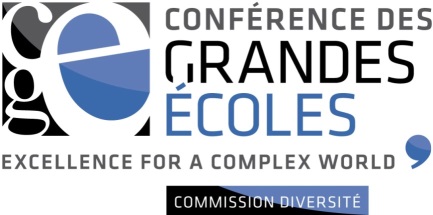 Profil des personnels des établissements Publics
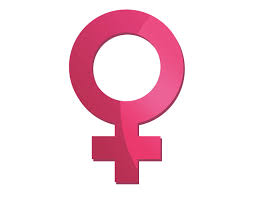 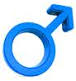 CAT A  (enseignants, Ater, doctorants)
25%   40 ans    39.7 ke

CAT A  (Administratifs)
40%    42ans    33.5 ke
CAT A (enseignants, Ater, doctorants)
75%    43 ans   45.7 ke
		    +15,3%
CAT A  (Administratifs)
60%    42  ans    36.5 ke
		    +9,0%
Recrutement dans l’année : 3 femmes pour 7 hommes
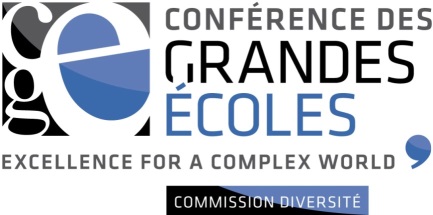 Profil des personnels des établissements Publics
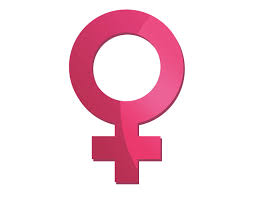 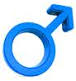 CAT B 
45%   43 ans     26.1 ke
		     ÉGALITÉ
CAT C
44%   46 ans     21.1 ke
		     +3,3%
CAT B
55%    43 ans    26.2 ke

CAT C  
56%    46 ans     20.5 ke
Recrutement dans l’année : 7 femmes pour 3 hommes
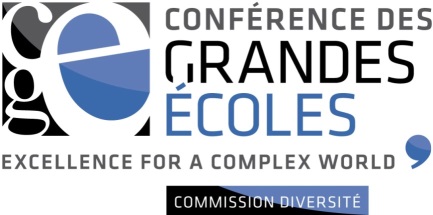 Profil des personnels des établissements Privés
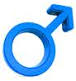 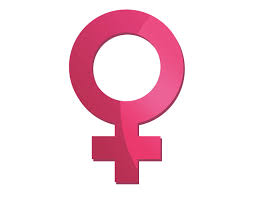 CADRES
50%    46 ans    45.9 ke


TECHNICIENS
75%    37 ans    26,7 ke


EMPLOYES
71%    38 ANS   24.9 ke
CADRES 
50%    46 ans     52.9 ke
		  +15,3%


TECHNICIENS
25%    36  ans    27.8 ke
		  +4,0%

EMPLOYES
29%     37 ANS     25.5 ke
		    +2,1%
Recrutement dans l’année : 1 femme pour 1 homme
Recrutement dans l’année : 8 femmes pour 2 hommes
Recrutement dans l’année : 7 femmes pour 3 hommes
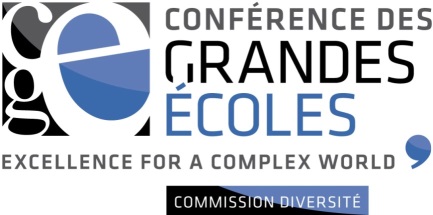 Profil des instances de direction
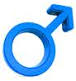 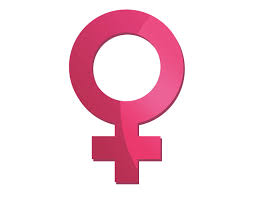 19%       46 ans		Conseil d’administration	81%        51 ans
31%       48 ans		Comité de direction	69%        51 ans
37%       44 ans		Comité pédagogique	63%        48 ans
22%       45 ans		Comité scientifique	78%        47 ans
26%       47 ans		Comité exécutif		74%        52 ans
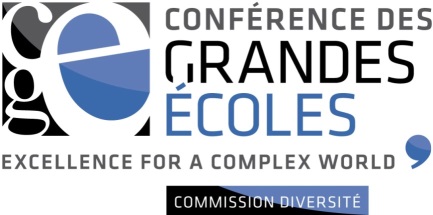 Informations complémentaires
Intégrez-vous une partie "Egalité FH" dans les rapports d'expériences professionnelles des étudiants ?
Non  (85% )
Avez vous des actions de coaching spécifiques pour les étudiantes (projets professionnels, négociations de salaire,...) ?
Non (71%)
Soutenez-vous les actions d'associations étudiants sur le sujet de l'Egalité FH ?
Non (54%)
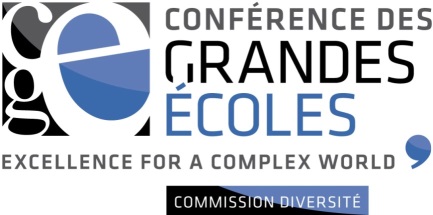 Informations complémentaires
Existe-t-il des réseaux féminins impliquant une ou plusieurs des catégories suivantes :
Mesurez-vous l'impact de vos actions ?
Non (78%)
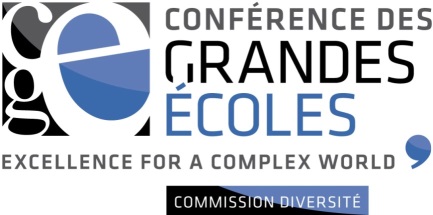 Informations complémentaires
Une stratégie pour l'Egalité FH a-t-elle été formalisée dans votre établissement ?
Un plan d'action a-t-il été établi à 1, 3 ou 5 ans ?
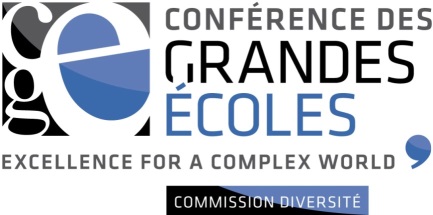 Merci pour votre attention.